Die Lehrveranstaltungsevaluation an der Sozialwissenschaftlichen Fakultät
Lehrevaluation – Bericht Studienkommission
09. Mai 2012
Gliederung
Operationalisierung
Lehrqualität auf Fächerebene im Vergleich 
Lehrqualität auf Modulebene
Lehrevaluation – Bericht Studienkommission
09. Mai 2012
Operationalisierung
Mit der LV bin ich voll und ganz zufrieden. (17%)
In dieser LV lerne ich viel. (17%)
Die Lehrperson vermittelt den Stoff verständlich. (17%)
Die LV gefällt mir sehr. (17%)
Die Lehrpers. gestaltet die LV anregend u. lebendig .(16%)
Die LV hilft mir, fachliche Zusammenhänge richtig zu verstehen. (16%)
Lehrevaluation – Bericht Studienkommission
09. Mai 2012
Lehrqualität auf Fächerebene im Vergleich
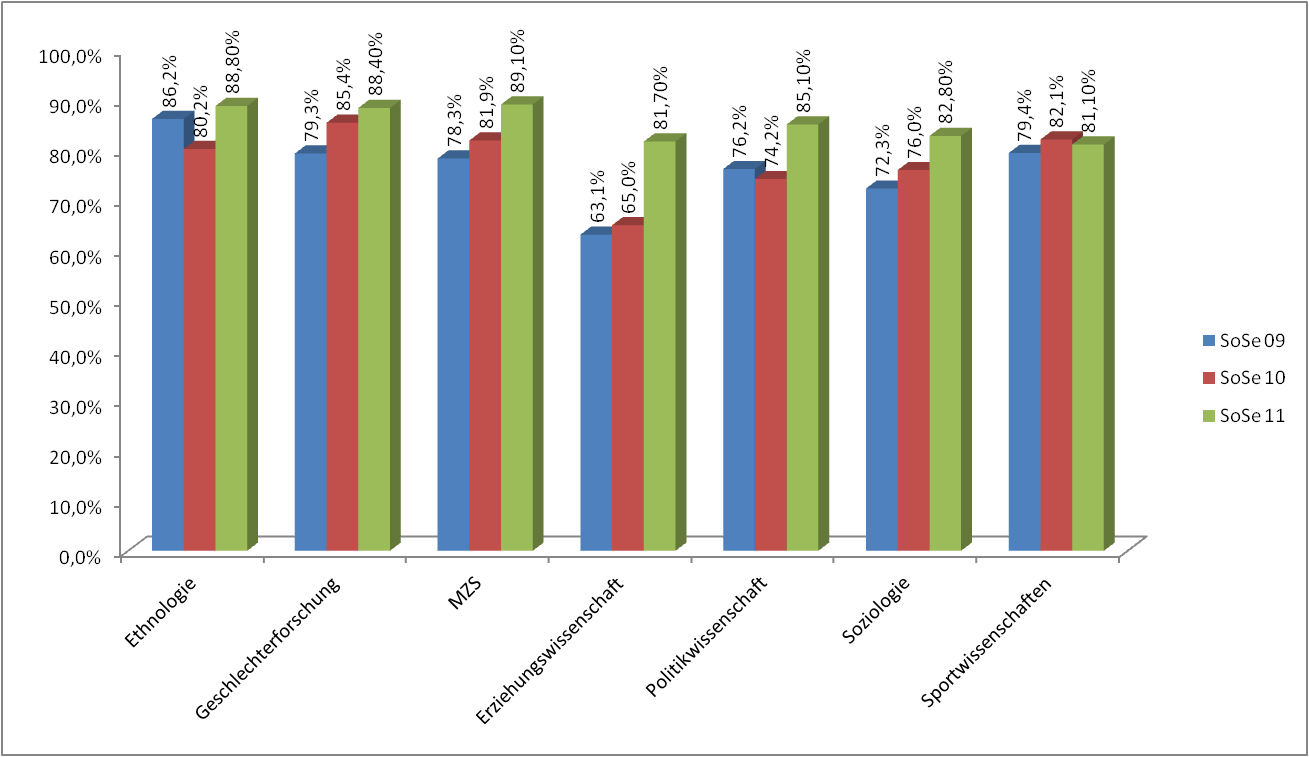 Lehrevaluation – Bericht Studienkommission
09. Mai 2012
Lehrqualität auf Fächerebene – Die Daten
Lehrevaluation – Bericht Studienkommission
09. Mai 2012
Ethnologie: Lehrqualität auf Modulebene im Sommersemester 2011
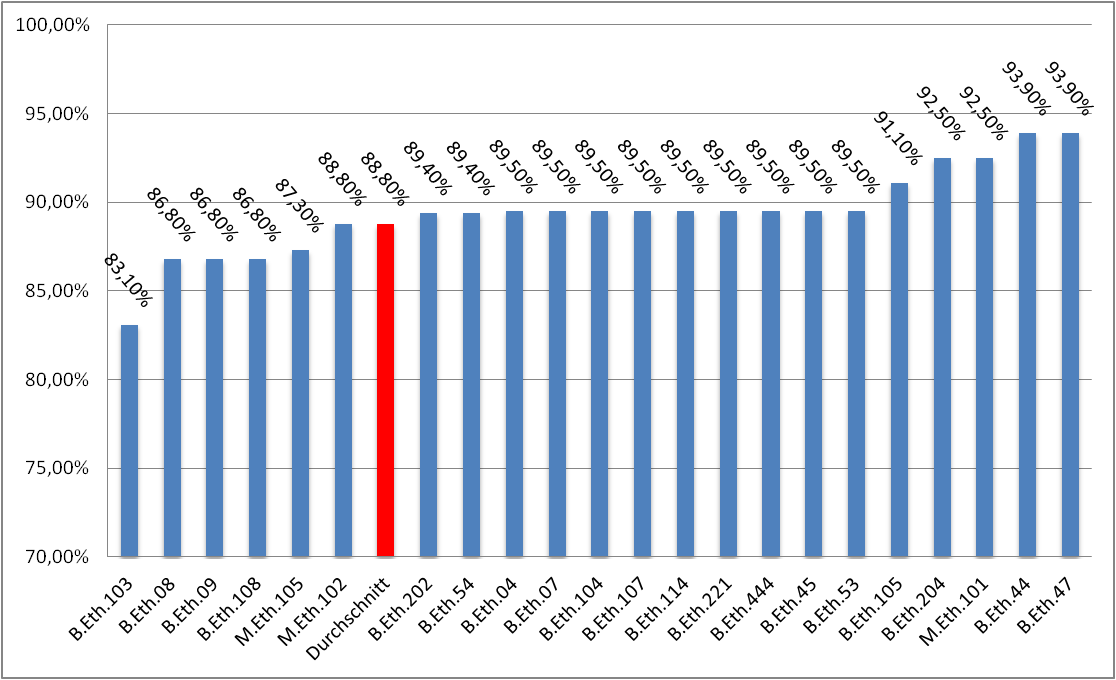 Lehrevaluation – Bericht Studienkommission
09. Mai 2012
Ethnologie: Lehrqualität auf Modulebene im Vergleich zum Sommersemester 2010
Lehrevaluation – Bericht Studienkommission
09. Mai 2012
Geschlechterforschung: Lehrqualität auf Modulebene im Sommersemester 2011
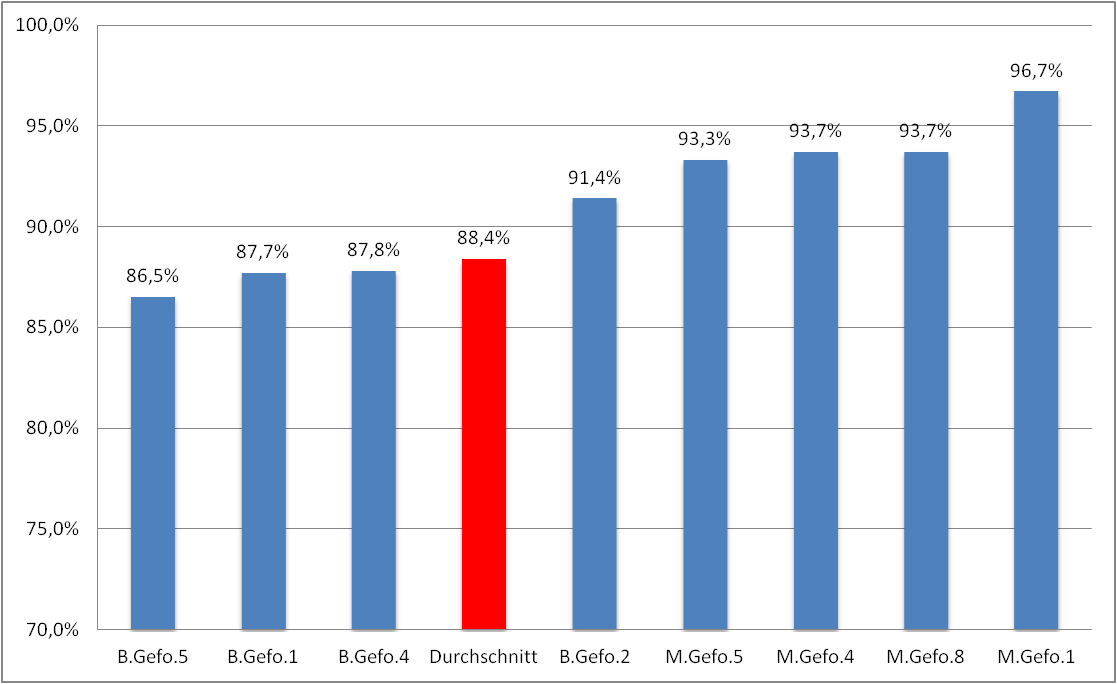 Lehrevaluation – Bericht Studienkommission
09. Mai 2012
Geschlechterforschung: Lehrqualität auf Modulebene im Vergleich zum Sommersemester 2010
Informationsveranstaltung
09. Mai 2012
MZS: Lehrqualität auf Modulebene im Sommersemester 2011
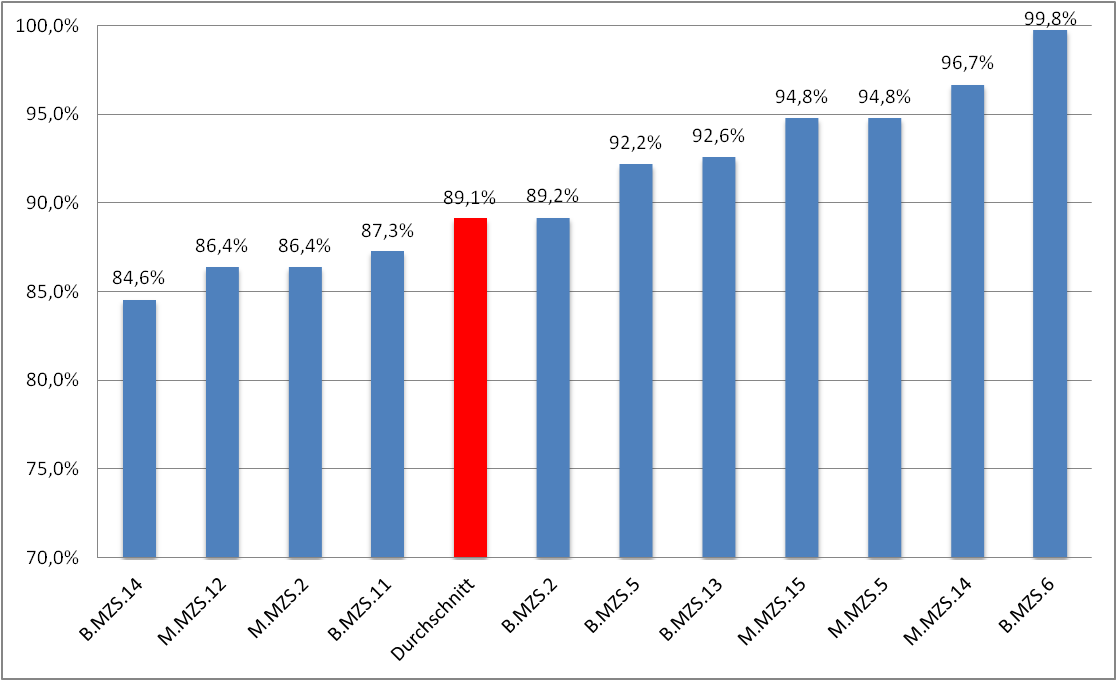 Lehrevaluation – Bericht Studienkommission
09. Mai 2012
MZS: Lehrqualität auf Modulebene im Vergleich zum Sommersemester 2010
Informationsveranstaltung
09. Mai 2012
Erziehungswissenschaft: Lehrqualität auf Modulebene im Sommersemester 2011
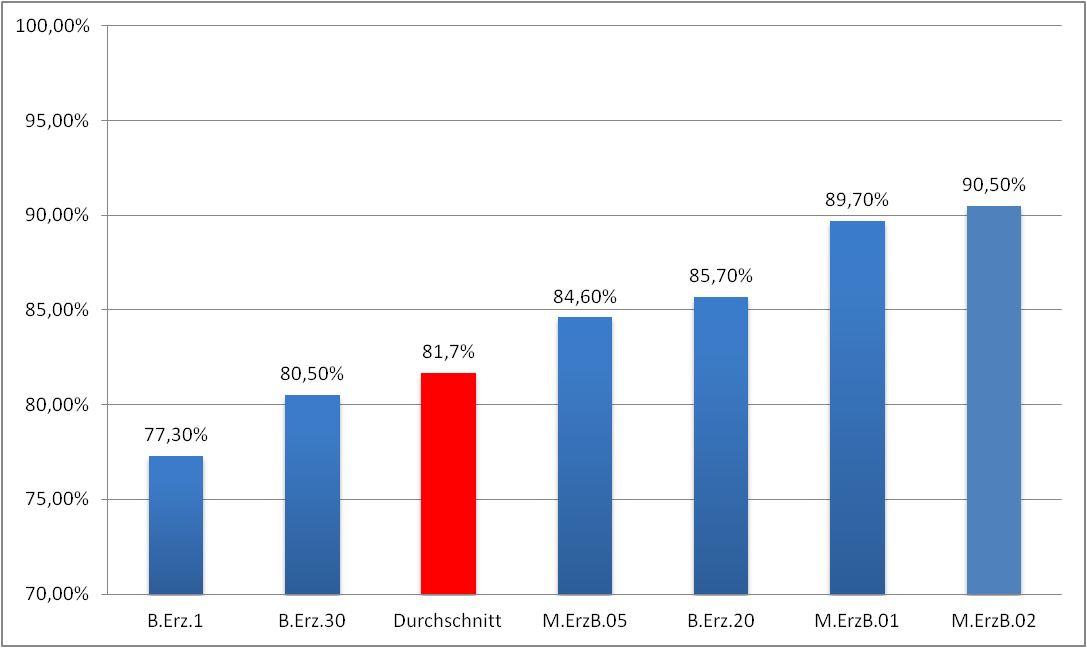 Lehrevaluation – Bericht Studienkommission
09. Mai 2012
Erziehungswissenschaft: Lehrqualität auf Modulebene im Vergleich zum Sommersemester 2010
Informationsveranstaltung
09. Mai 2012
Politikwissenschaft: Lehrqualität auf Modulebene im Sommersemester 2011
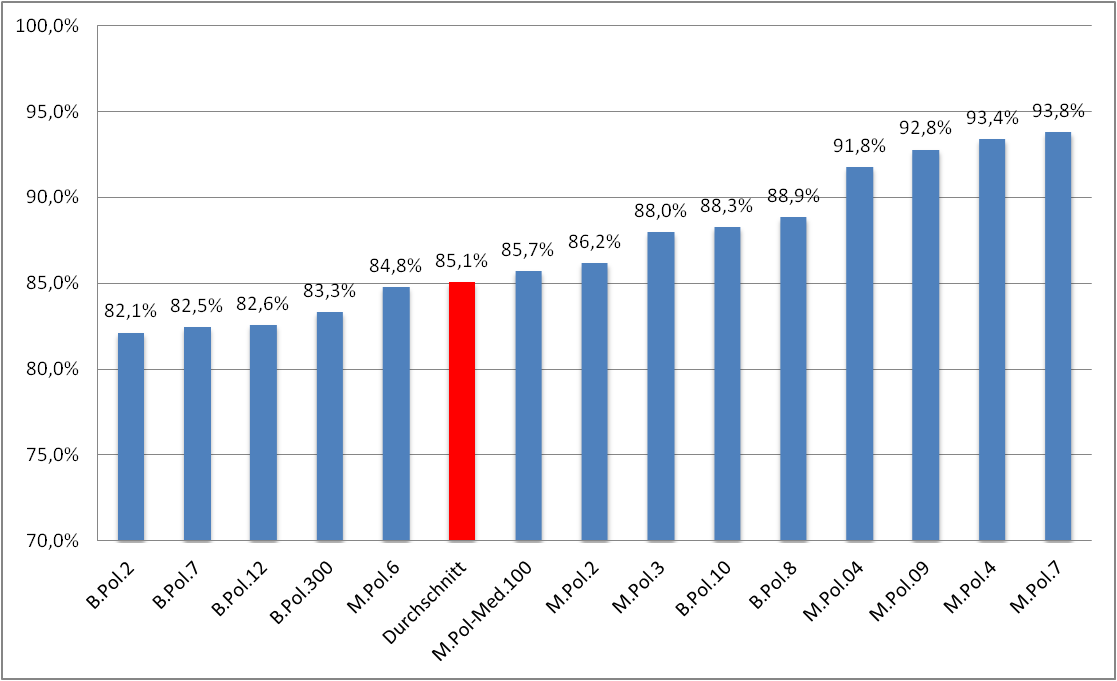 Lehrevaluation – Bericht Studienkommission
09. Mai 2012
Politikwissenschaft: Lehrqualität auf Modulebene im Vergleich zum Sommersemester 2010
Informationsveranstaltung
09. Mai 2012
Soziologie: Lehrqualität auf Modulebene im Sommersemester 2011
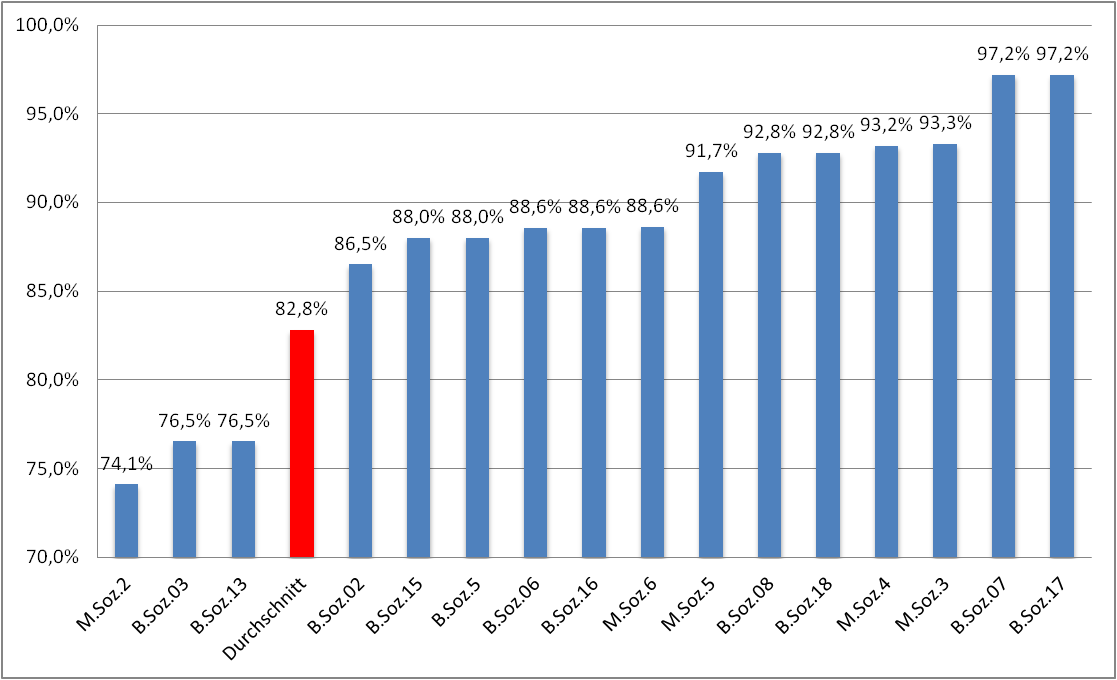 Lehrevaluation – Bericht Studienkommission
09. Mai 2012
Soziologie: Lehrqualität auf Modulebene im Vergleich zum Sommersemester 2010
Informationsveranstaltung
09. Mai 2012
Sportwissenschaften: Lehrqualität auf Modulebene im Sommersemester 2011
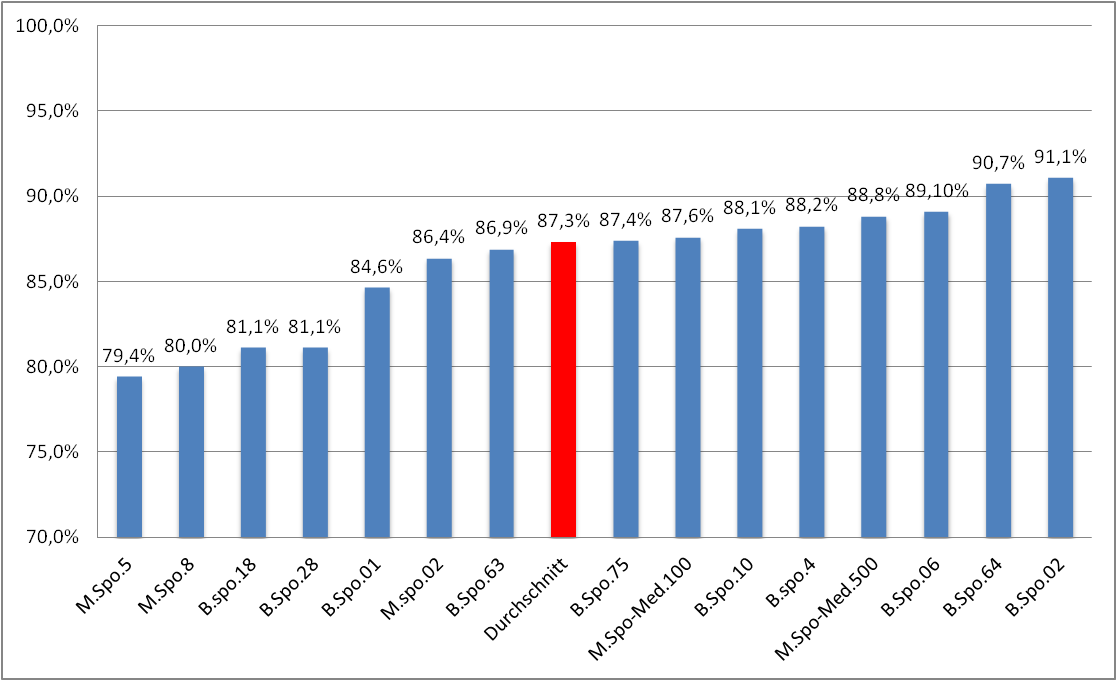 Lehrevaluation – Bericht Studienkommission
09. Mai 2012
Sportwissenschaften: Lehrqualität auf Modulebene im Vergleich zum Sommersemester 2010
Informationsveranstaltung
09. Mai 2012